แบบฝึกหัด
สุรินทร์ทิพ ศักดิ์ภูวดล
มหาวิทยาลัยพะเยา
ให้นิสิต
จัดกลุ่ม
ส่งรายชื่อกลุ่ม
ให้นิสิต Key ข้อมูลการขาย ลงใน Table Sale และ Sales_Detail  ดังนี้
โจทย์ ระบบขายสินค้าหน้าร้านของบริษัท เจริญ จริงใจ ต้องการพัฒนาระบบการขาย ประกอบด้วย ความต้องการระบบ (System Requirement) ดังนี้
กลุ่มที่ 1 ชื่อร้าน บริษัท เจริญ จริงใจ  สาขา  พะเยา  Thailand
กลุ่มที่ 2 ชื่อร้าน บริษัท เจริญ จริงใจ  สาขา  เชียงใหม่  Thailand
กลุ่มที่ 3 ชื่อร้าน บริษัท เจริญ จริงใจ  สาขา  เชียงราย  Thailand
กลุ่มที่ 4 ชื่อร้าน บริษัท เจริญ จริงใจ  สาขา  เวียงจันทร์ Lao
กลุ่มที่ 5 ชื่อร้าน บริษัท เจริญ จริงใจ  สาขา  ย่างกุ้ง Myanmar
Input Dataในระบบขายหน้าร้าน ผ่านหน้าจอ
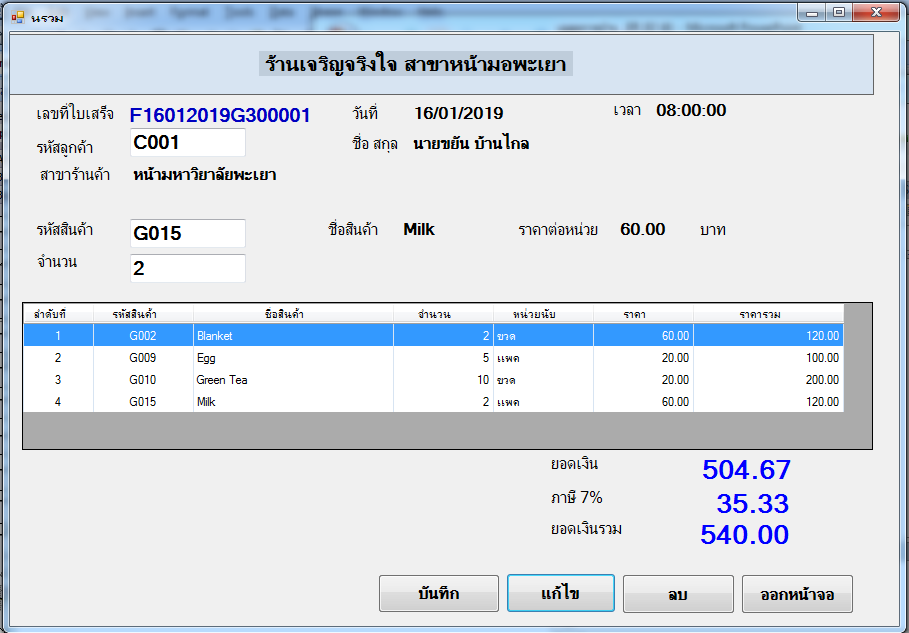 Output Data ในระบบขายหน้าร้าน แสดงใบเสร็จ
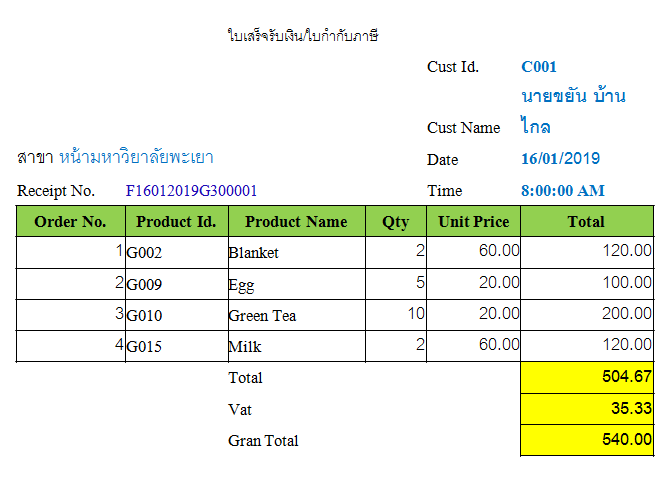 การไหลข้อมูล
Insert
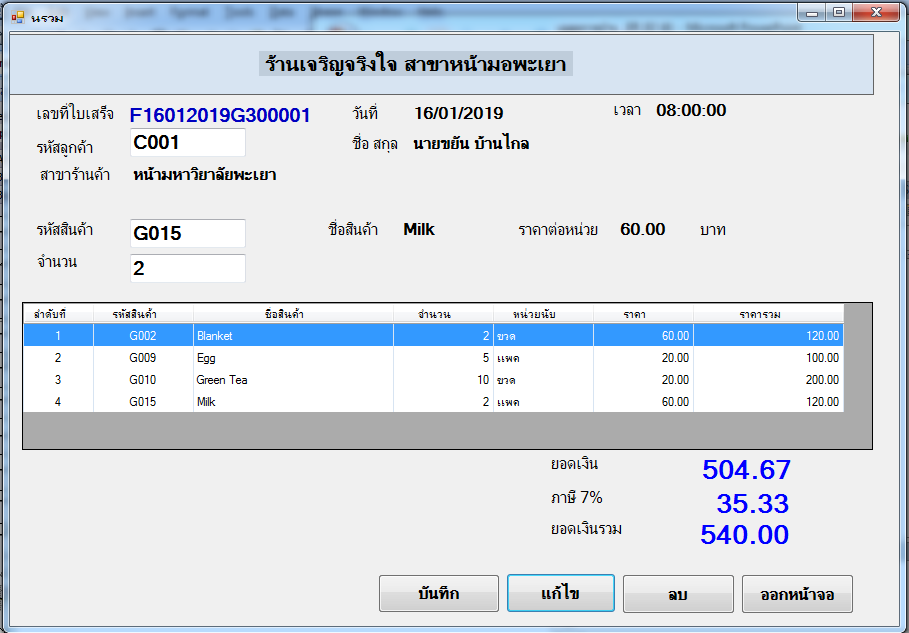 Select
Database  ระบบขายหน้าร้าน เป็นสารสนเทศประเภท TPS
Select
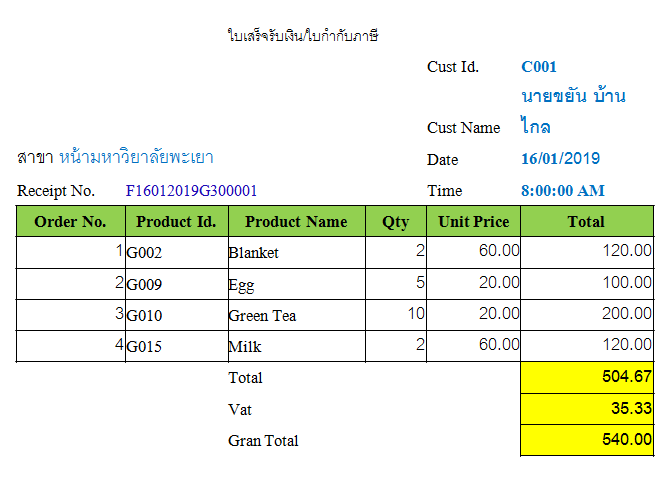 Update, Delete
ทุกคนต้องทำคนละ  1 ใบเสร็จ
ทุกคนต้องเอาข้อมูลมารวมกันใน Excel กลุ่ม
ใบเสร็จ ขึ้นต้นด้วย  F30012020G10001
Running Number
F30012020G10001
DDMMYYYY
หลังจากรวมใน Database เรียบร้อยแล้ว
ให้สร้าง Staging Area
ให้สร้าง Data Warehouse 
ให้สร้าง Data Mart